Policy UpdateOctober 12, 2022
Erin Prangley, Director, Public PolicyNational Association of Councils on Developmental Disabilities
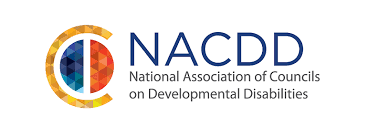 Legislative Update
[Speaker Notes: EARN Act contains changes to various tax provisions in retirement accounts – increases age of mandatory withdraws of IRAs, ect. https://www.finance.senate.gov/imo/media/doc/EARN%20Act%20section%20by%20section%20summary.pdf]
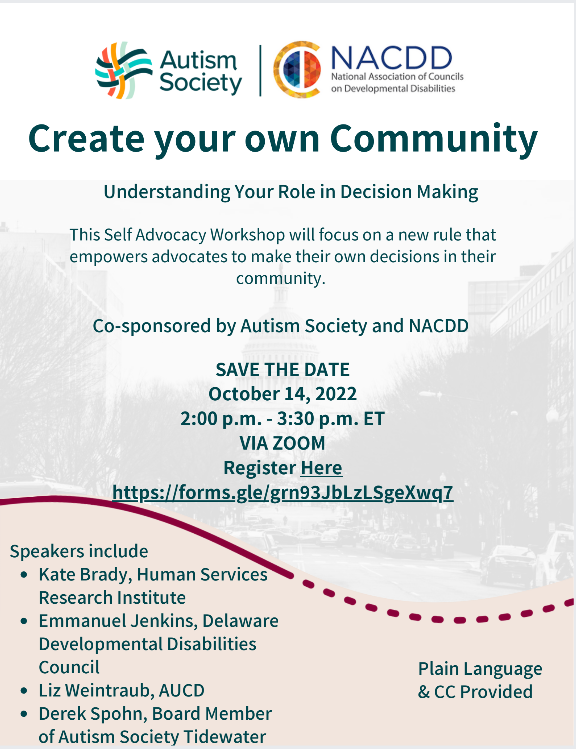